ФЕДЕРАЛЬНОЕ ГОСУДАРСТВЕННОЕ БЮДЖЕТНОЕ ОБРАЗОВАТЕЛЬНОЕ УЧРЕЖДЕНИЕ ВЫСШЕГО ОБРАЗОВАНИЯ
РОССИЙСКИЙ ГОСУДАРСТВЕННЫЙ АГРАРНЫЙ УНИВЕРСИТЕТ – МСХА ИМЕНИ К.А. ТИМИРЯЗЕВА
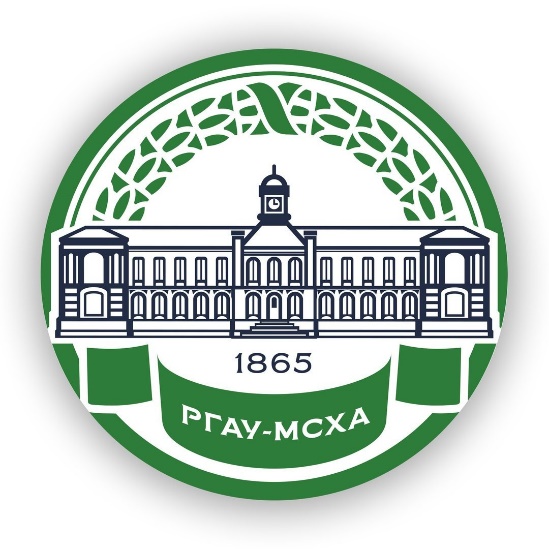 ИНСТУКЦИЯ ПО ДЕЙСТВИЯМ ПЕРСОНАЛА УНИВЕРСИТЕТА
При получении подозрительного почтового отправления
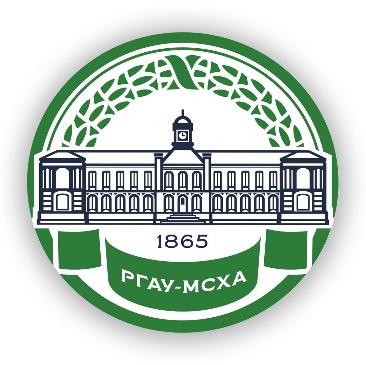 ПОДОЗРИТЕЛЬНОЕ ПОЧТОВОЕ ОТПРАВЛЕНИЕ
Основные признаки
1. Толщина письма от 3-х мм и выше, при этом в конверте (пакете, бандероли) есть отдельные утолщения.
2. Смещение центра тяжести письма к одной из его сторон.
3. Наличие в конверте перемещающихся предметов либо порошка.
4. Наличие во вложении металлических либо пластмассовых предметов.
5. Наличие на конверте масляных пятен, проколов, металлических кнопок, полосок и т.д.
6. Наличие необычного запаха (миндаля, жжёной пластмассы и др.).
7. «Тиканье» в бандеролях и посылках.
Всё это позволяет предполагать наличие в отправлении взрывной начинки.
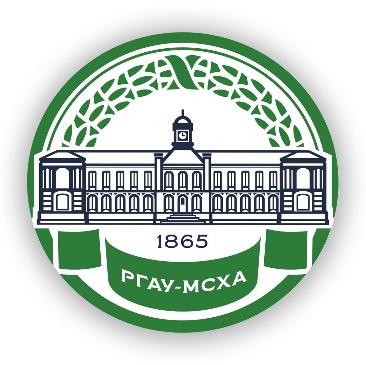 ПОДОЗРИТЕЛЬНОЕ ПОЧТОВОЕ ОТПРАВЛЕНИЕ
Вспомогательные признаки
1. Особо тщательную заделку письма, бандероли, посылки, в том числе скотчем.
2. Наличие подписей «лично в руки», «вскрыть только лично», «вручить лично», «секретно», «только вам» и т.п..
3. Отсутствие обратного адреса, фамилии, неразборчивое их написание, вымышленный адрес.
4. Нестандартная упаковка.
Всё это позволяет предполагать наличие в отправлении взрывной начинки.
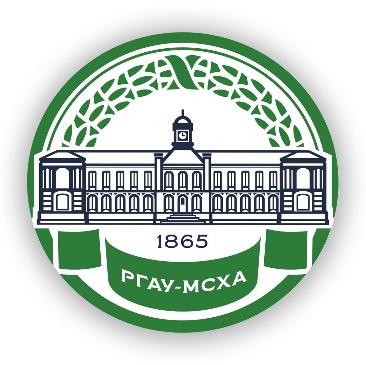 ПОДОЗРИТЕЛЬНОЕ ПОЧТОВОЕ ОТПРАВЛЕНИЕ
Вспомогательные признаки
1. При получении сообщения о заложенном взрывном устройстве, либо обнаружении предметов, вызывающих такое подозрение, немедленно поставьте в известность сотрудников безопасности Университета/ руководство/ правоохранительные органы.
 Сообщите точный адрес, телефон, фамилию, имя, отчество.
До прибытия сотрудников оперативно-следственных органов, МЧС, пожарных принять меры к ограждению объекта и недопущению к нему людей на безопасное расстояние.
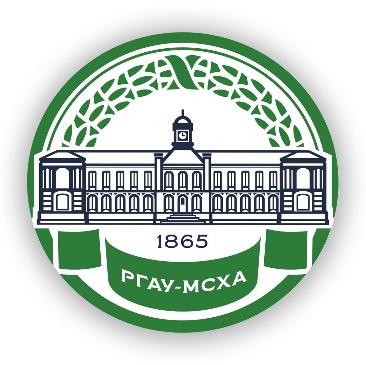 ПОДОЗРИТЕЛЬНОЕ ПОЧТОВОЕ ОТПРАВЛЕНИЕ
РЕКОМЕНДУЕМЫЕ РАССТОЯНИЯ
 ДЛЯ ЭВАКУАЦИИ И ОЦЕПЛЕНИЯ ПРИ ОБНАРУЖЕНИИ ВЗРЫВНОГО УСТРОЙСТВА
 ИЛИ ПОХОЖЕГО НА НЕГО ПРЕДМЕТА
1. Граната РГД-5 – 50 метров 
2. Граната Ф-1 – 200 метров
3. Тротиловая шашка массой 200 граммов – 45 метров
4. Тротиловая шашка массой 400 граммов – 55 метров
5. Пивная банка 0,33 литра – 60 метров
6. Чемодан (кейс) – 230 метров
7. Дорожный чемодан – 350 метров
8. Автомобиль типа «Жигули» – 460 метров
9. Автомобиль типа «Волга» – 580 метров
10. Микроавтобус – 920 метров
11. Грузовая автомашина (фургон) – 1240 метров